La molécule d’aspirine :
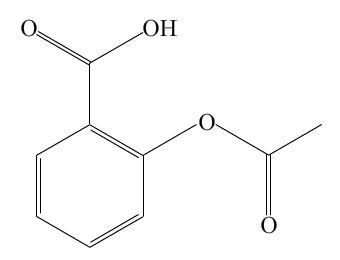 La molécule d’aspirine :
Fonction acide
 carboxylique
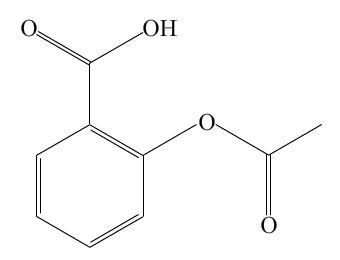 Fonction ester
Cycle aromatique
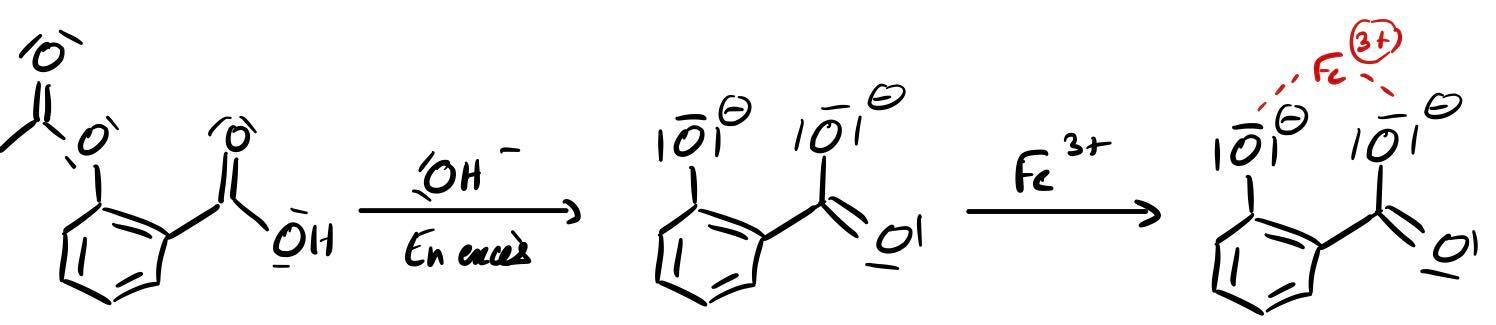 Tableau récapitulatif :
Tableau récapitulatif :
Tableau récapitulatif :